March 2014
Discussion on power save mode for real time traffic
Date: 2014-03-16
Authors:
Slide 1
Giwon Park, LG Electronics
March 2014
Abstract
This presentation discusses on power save mode with real time traffic for High Efficiency WLAN.
Slide 2
Giwon Park, LG Electronics
March 2014
Characteristics on Real Time Traffic (1/3)
1.1   Buffered Video streaming [1, 2]
Video streaming is typically unidirectional traffic
Video streaming applications have lenient QoS requirements
Delay tolerable (the video can take several seconds to cue up)
Jitter tolerable (because of application buffering). 
Uses buffer time that is the amount of video content in seconds to cache on the user’s computer or device before playback of the video can begin.
After playout, buffering is highly dependant on network speed.
Protocol stack: TCP
Provides additional reliability
1.2   Live Video streaming [1, 2]
Unidirectional traffic
Not lenient QoS requirements
Delay sensitive
Jitter sensitive
Protocol stack: TCP/UDP
Depending on implementation (using either TCP or UDP), reliable transmission can be supported.
Slide 3
Giwon Park, LG Electronics
March 2014
Characteristics on Real Time Traffic (2/3)
2.   Video Conferencing [1, 2]
Two-way traffic
Typical protocol: UDP/IP
Require lower packet loss ratio at MAC since UDP does not provide additional reliability
Loss should  be no more than 1 percent.
Delay and Jitter sensitive
One-way latency (mouth to ear) should be no more than 150ms.
Average one-way jitter should be targeted at less than 30ms.
Slide 4
Giwon Park, LG Electronics
March 2014
Characteristics on Real Time Traffic (3/3)
3.   Voice over IP [1, 2]
Two-way traffic
Typical protocol: UDP/IP
Require lower packet loss ratio at MAC since UDP does not provide additional reliability
Loss should  be no more than 1 percent.
Delay and Jitter sensitive
One-way latency (mouth to ear) should be no more than 150ms.
Average one-way jitter should be targeted at less than 30ms.
In general, On-Off Model is used for VoIP Traffic Modeling. 
Because, Human speech consists of talk-spurts (on period) and silence gaps (off period).
Slide 5
Giwon Park, LG Electronics
March 2014
Recap: 802.11 Power Save Mode (1/4)
Power Save Poll (PS-Poll)
During sleeping periods, access points buffer any unicast frames or broadcast frames for sleeping stations.
To retrieve buffered frames, newly awakened stations use PS-Poll  frames.
Figure 1. Power Save Poll
Slide 6
Giwon Park, LG Electronics
March 2014
Recap: 802.11 Power Save Mode (2/4)
Unscheduled automatic power-save delivery (U-APSD)
When an AP delivers downlink frames to STAs operation with power saving mode including U-APSD, it has to confirm that they are awake.  An uplink data or null-data frame is used to trigger downlink frames.
Figure 2. Traffic flow with U-APSD
Slide 7
Giwon Park, LG Electronics
March 2014
Recap: 802.11 Power Save Mode (3/4)
Scheduled automatic power-save delivery (S-APSD)
QoS-STA negotiates a APSD schedule with QoS AP.
QoS AP start transmitting the frames at Service Start Time.
QoS-STA must wake up at Service Start Time and the following periods to receive frames.
Figure 3. Traffic flow with S-APSD
Slide 8
Giwon Park, LG Electronics
March 2014
Recap: 802.11 Power Save Mode (4/4)
Power Save Multi-Poll (PSMP)
AP will send a schedule during its own TXOP as to when to be awake to receive data and also schedule as to when to transmit.
Since this schedule is known Stations can sleep more and also at the same time not miss any frames.
Figure 4. Power Save Multi-Poll
Slide 9
Giwon Park, LG Electronics
March 2014
Summary (1/2)
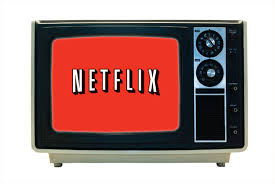 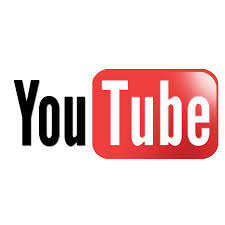 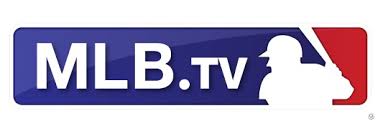 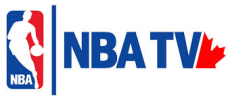 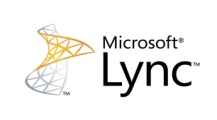 1 This column shows 802.11 power save mode which is generally used for each type of traffic.
2 When using UDP, lower packet loss ratio in WLAN is required than using TCP.
Slide 10
Giwon Park, LG Electronics
March 2014
Summary (2/2)
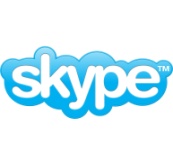 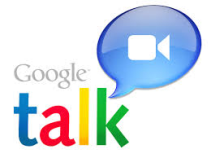 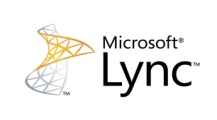 3The term silence suppression is used in telephony to describe the process of not transmitting information over the network when one of the parties involved in a telephone call is not speaking, thereby reducing bandwidth usage.
Slide 11
Giwon Park, LG Electronics
March 2014
Conclusion
We introduced all types of real time traffic and 802.11 power save mode in this contribution. 
We analyzed that real time traffic such as live video streaming and VoIP with silence suppression may not be efficiently supported by the current 802.11 power save mode.
Even other traffic such as buffered video streaming, video conferencing, and VoIP without silence suppression may also be needed to be enhanced as environments become dense.      

In conclusion, we need to study 802.11 power save mode enhancement for real time traffic in high efficiency WLAN.
Slide 12
Giwon Park, LG Electronics
March 2014
References
[1] Lync Conference 2013, Lync Mobile Devices and Wi-Fi
[2] 11-13-1162-01-0hew-video-categories-and-characteristics
[3] Cisco, Quality of Service Design Overview
[4] Cisco, Real-Time Traffic over Wireless LAN Solution Reference Network Design Guide
[5] ACM CoNEXT 2011, Network Characteristics of Video Streaming Traffic
[6] Harkirat Singh,“Enhanced Power Saving in Next Generation Wireless LANs”, IEEE 2006
[7] 11-10-1054-00-00ac-wide-band-obss-friendly-psmp
[8] IEEE 802.11™-2012
Slide 13
Giwon Park, LG Electronics